POLI 353: Principles of Public PolicyLibrary Workshop
Michelle Lake
Subject Librarian for Political Science, the School of Community and Public Affairs, First Peoples Studies, & Government Publications
Michelle.Lake@Concordia.ca
Who am I?
Michelle Lake, librarian for Political Science, the School of Community and Public Affairs, First Peoples Studies and Government Publications
Michelle.Lake@Concordia.ca / Zoom Office Hours – Wednesdays 2-4pm

What do I do?
Provide research support
Help students with library databases  
Help students find and access materials they need
Help with citation issues
Choose the books we buy for the above subject areas
The Librar(ies)
Webster Library – SGW Campus
24/7 access, with student card, after 11pm
2nd, 3rd, 4th, and 5th floor of LB - “Library Building”
Poli Sci, Government Info, Maps, History, Social Sciences, Humanities, Engineering & Fine Arts
Interlibrary Loans
Current Print Journals
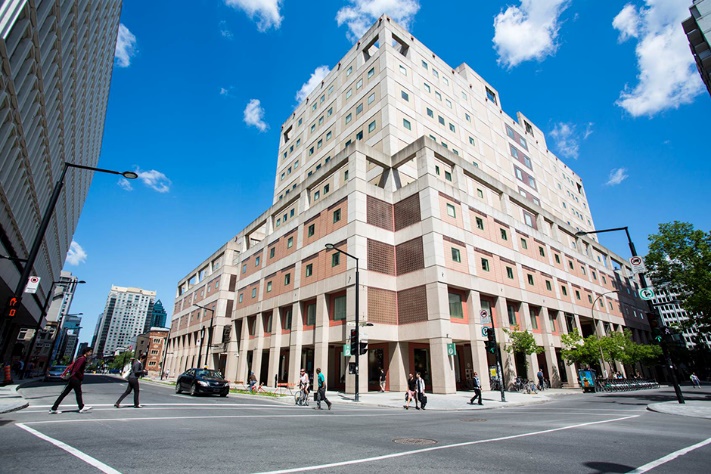 Vanier Library – Loyola Campus
24/7 access, with student card, after 11pm
1st, 2nd, and 3rd floor VL – “Vanier Library”
Sciences, Psychology, Communications & Journalism
Special Collections
Print Journal Archive
Library: in person
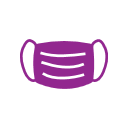 Services such as the loans desk, Ask Us desk and chat help are not open 24/7, check the library website for hours if you need a particular service.
 Course Reserves room is open  - need to use the call number of a book to locate them in course reserves
 100 print items can be borrowed at a time, laptops & tablets available for loan.
 Procedural masks need to be worn at all times in the library.
Print Books
Public aspect of medicine. Medicine and the state. Medicine and society. Epidemics.  RA 1-1270 (5th floor)

Political Science & Government: J – JZ (4th floor)
Political institutions and public administration (Canada): JL 1 – JL 500

Law, K-KZ (4th floor)
Canadian Law: KE (LB4)

Social Sciences: Public Policy, Economics, Statistics, Human rights, Social services, Social work, Public welfare: H-HV (4th floor)

History of North and South America, First peoples and Indigenous studies: E-FC (3rd floor)
Locating known items
Lipsky, M. 2010.  Street-Level Bureaucrats: Dilemmas of the Individual in the Public Service. Sage.
What is it? 
A book -> Search Sofia
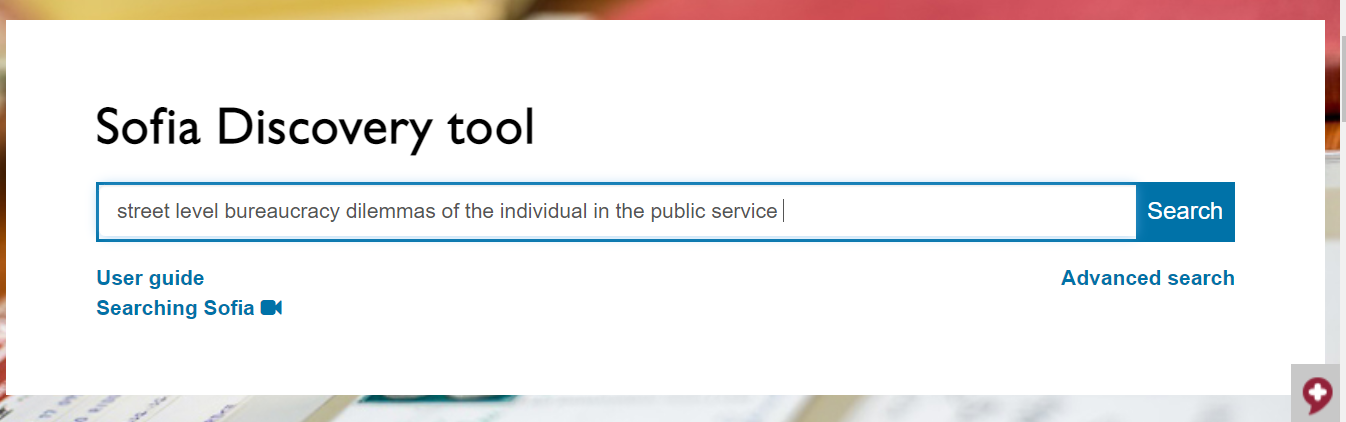 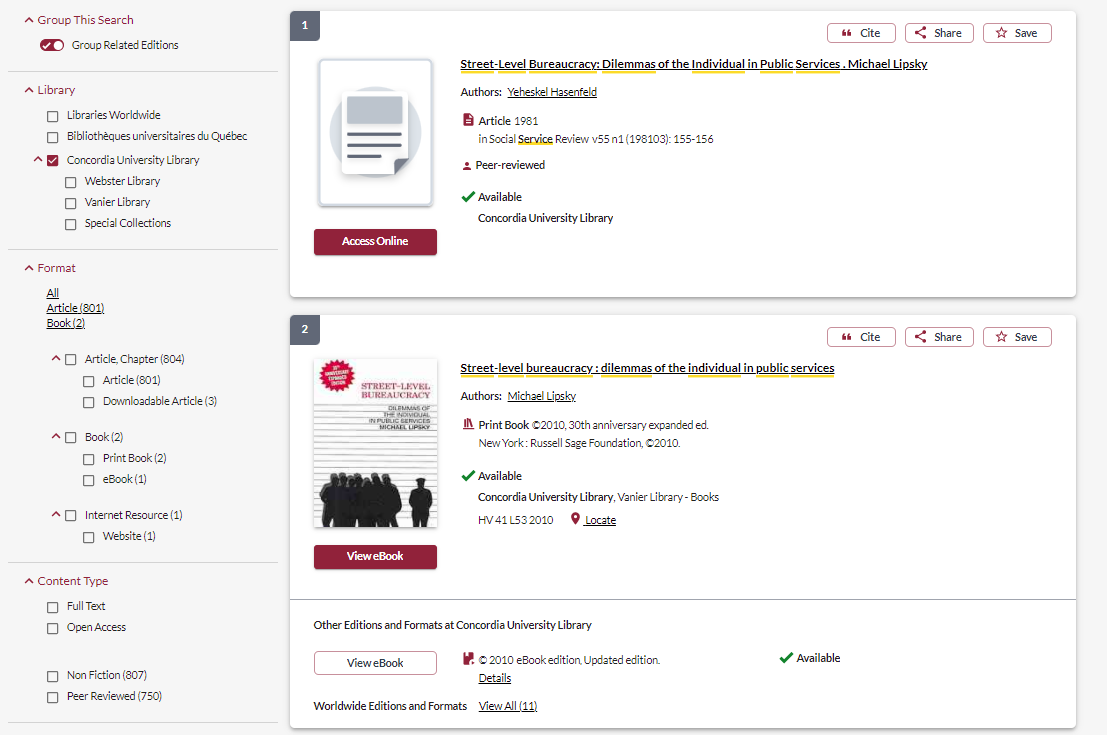 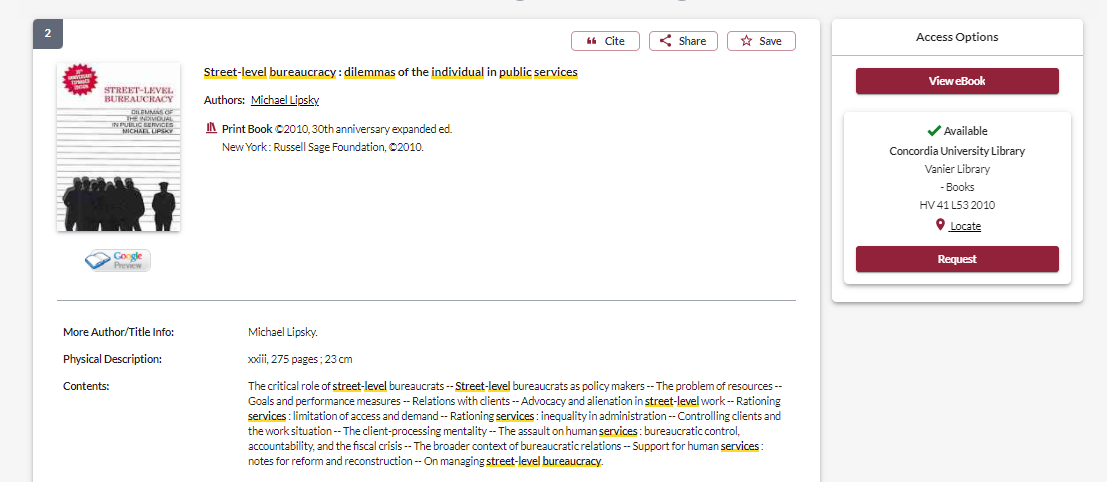 You can request a book from the other campus be brought to Webster and put on hold for you
Smith, M. 2008. Identity and Opportunity: The Lesbian and Gay Rights Movements. In Group Politics and Social Movements in Canada, M. Smith(ed.): 181-202. Peterborough: Broadview Press.
What is it? A book chapter -> Search Sofia
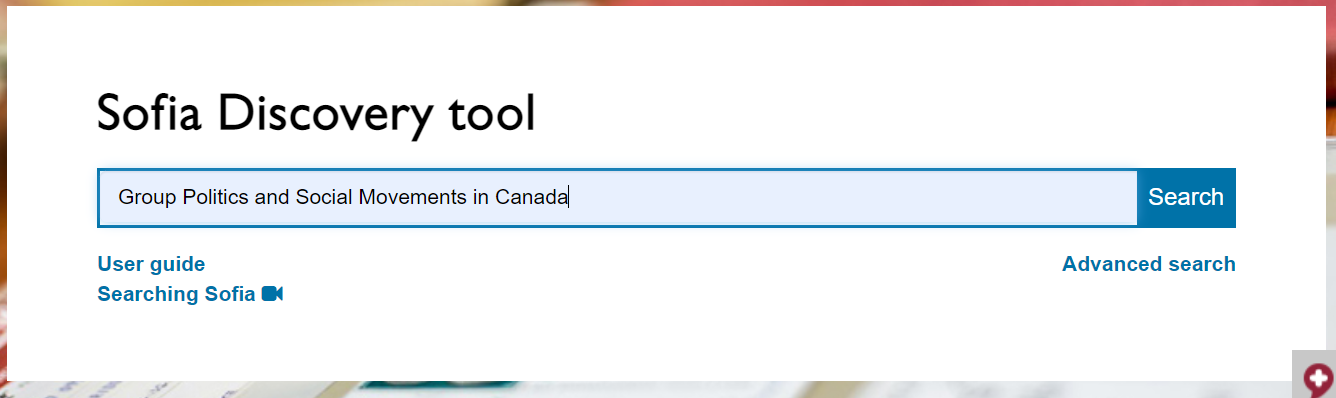 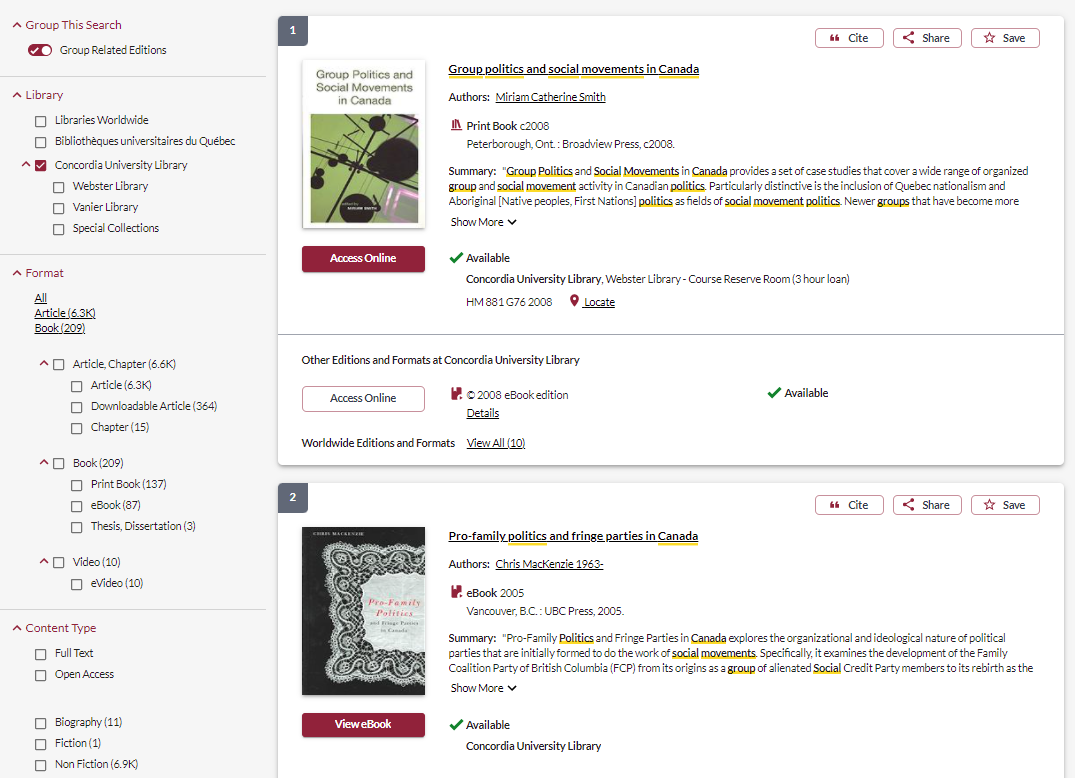 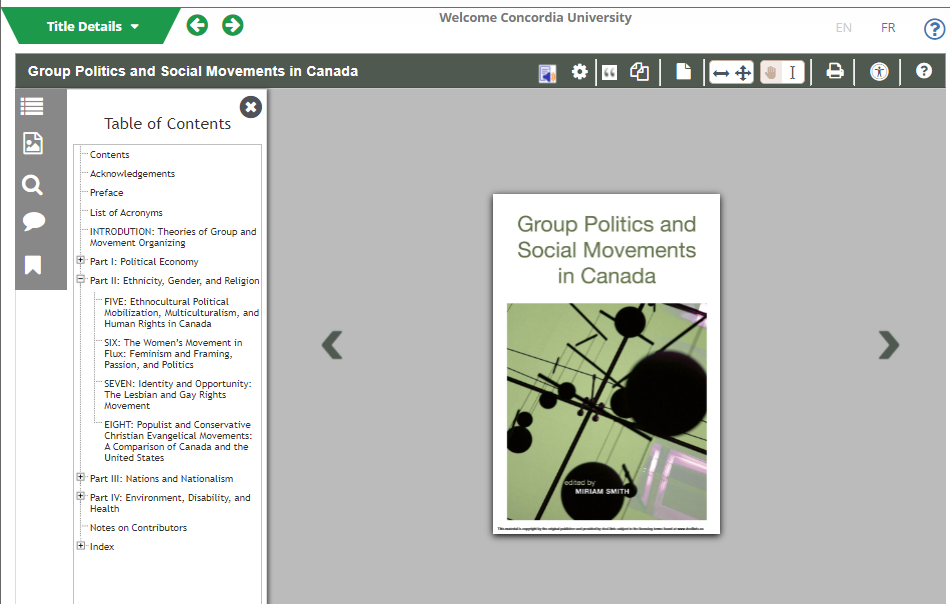 Rochefrort, D. and Cobb, R. 1993. “Problem Definition, Agenda Access, and Policy Choice,” in Policy Studies Journal 21, 1, 56-71.
What is it?
A journal article -> Google Scholar: Scholar.google.ca
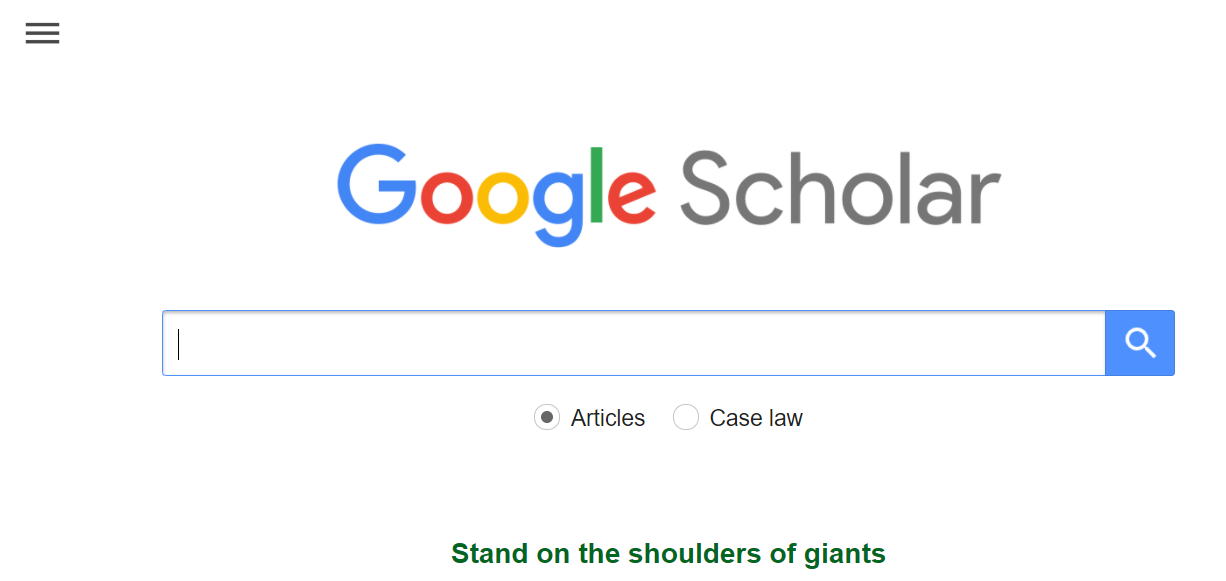 Set up Google Scholar to recognize and access Concordia resources
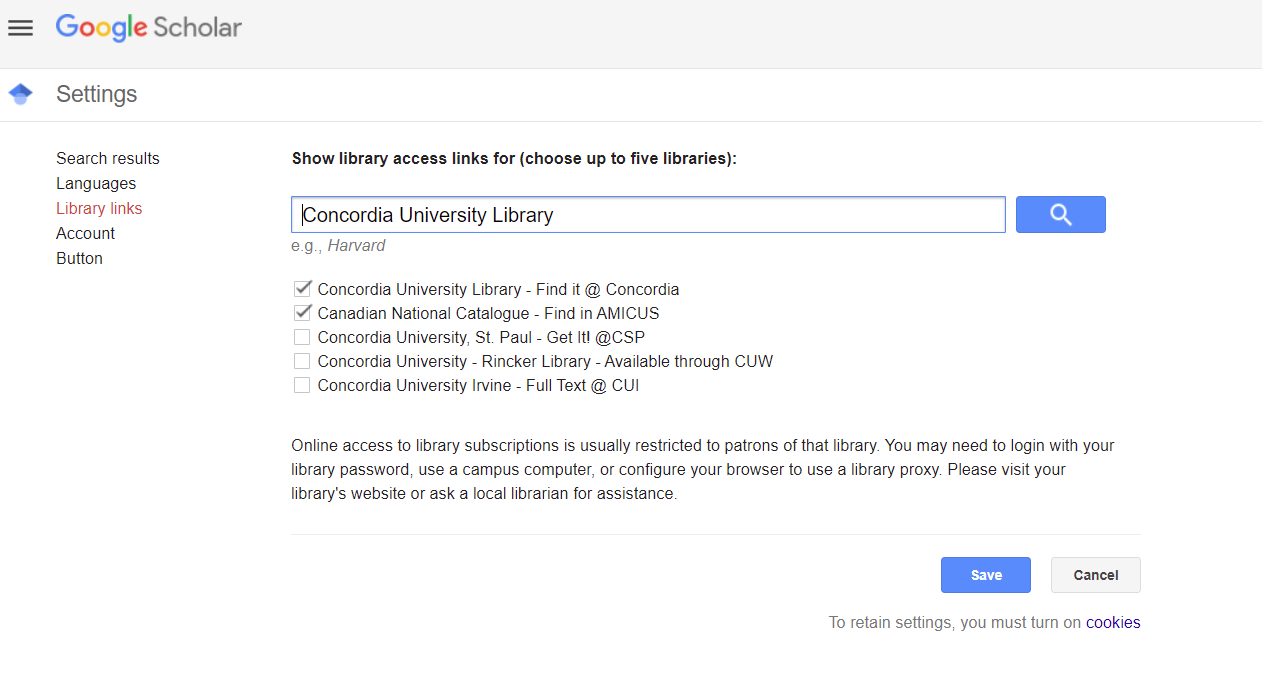 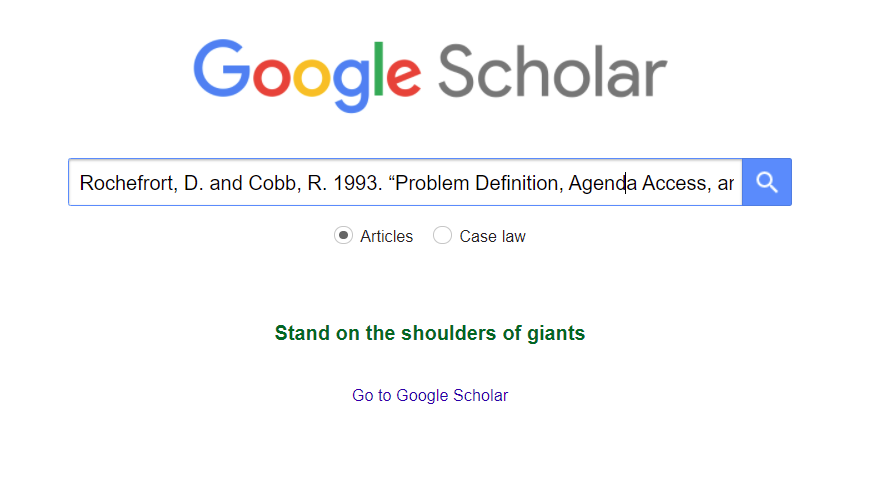 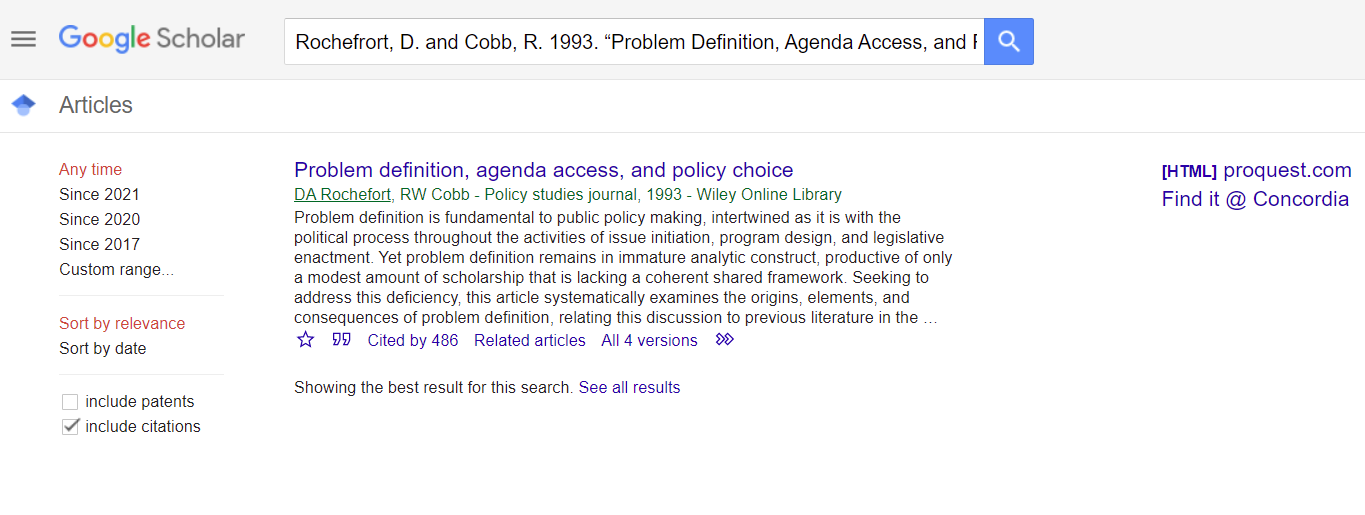 Searching with keywords
Search tips - Databases
AND –limits how many results your search produces
Example: women AND health

OR –increases the number of results your search produces
Example: health OR medical 

“ ” -exact phrase - Example: “public policy”

*- truncation: retrieves all words that start with the letters entered.
Example: Environment* finds: environments, environmental, environmentalist, etc.
Avoid Searching with non-essential words
Each author may use different linking words when discussing similar topics.
Effects 
Impact 
Consequences 
Influence 
Results
Importance  
Significance
You don’t want your search to be limited to those books and articles that only contain the word “effect” or “consequence”.
Breaking down a topic
A team of experts trying to control a global pandemic and the policy implications of that pandemic.

Key concepts: pandemic, public health, government, health experts, control, policy

Alternate additional terms: infectious disease, communicable disease, management, regulation, legislation
Using Sofia to find books, articles and policy documents
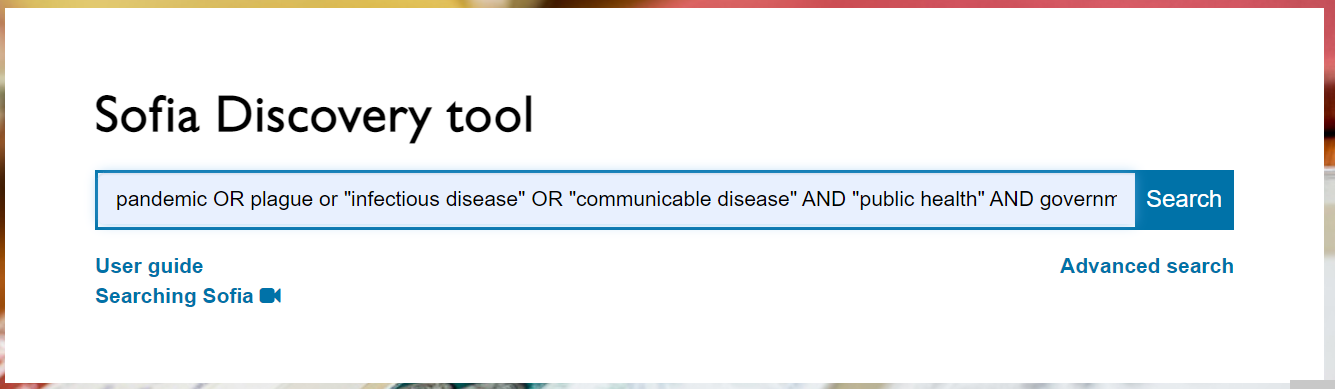 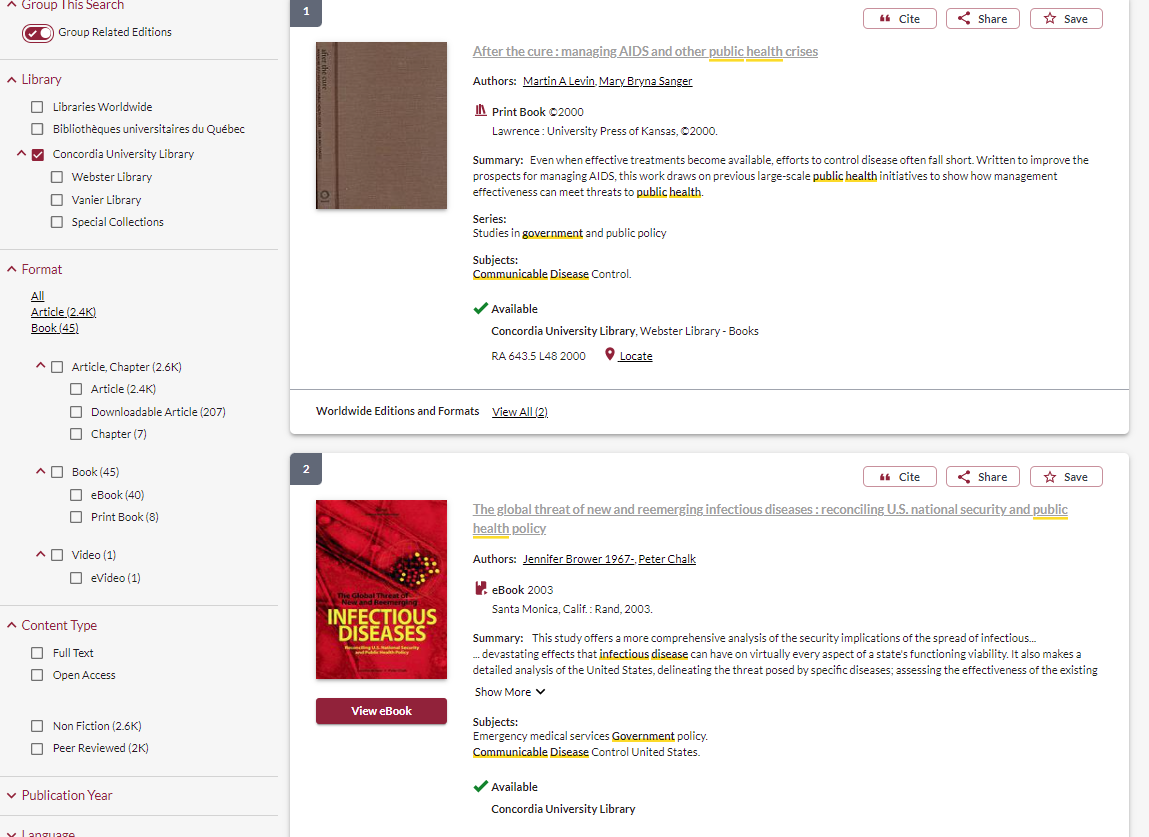 This title looks promising
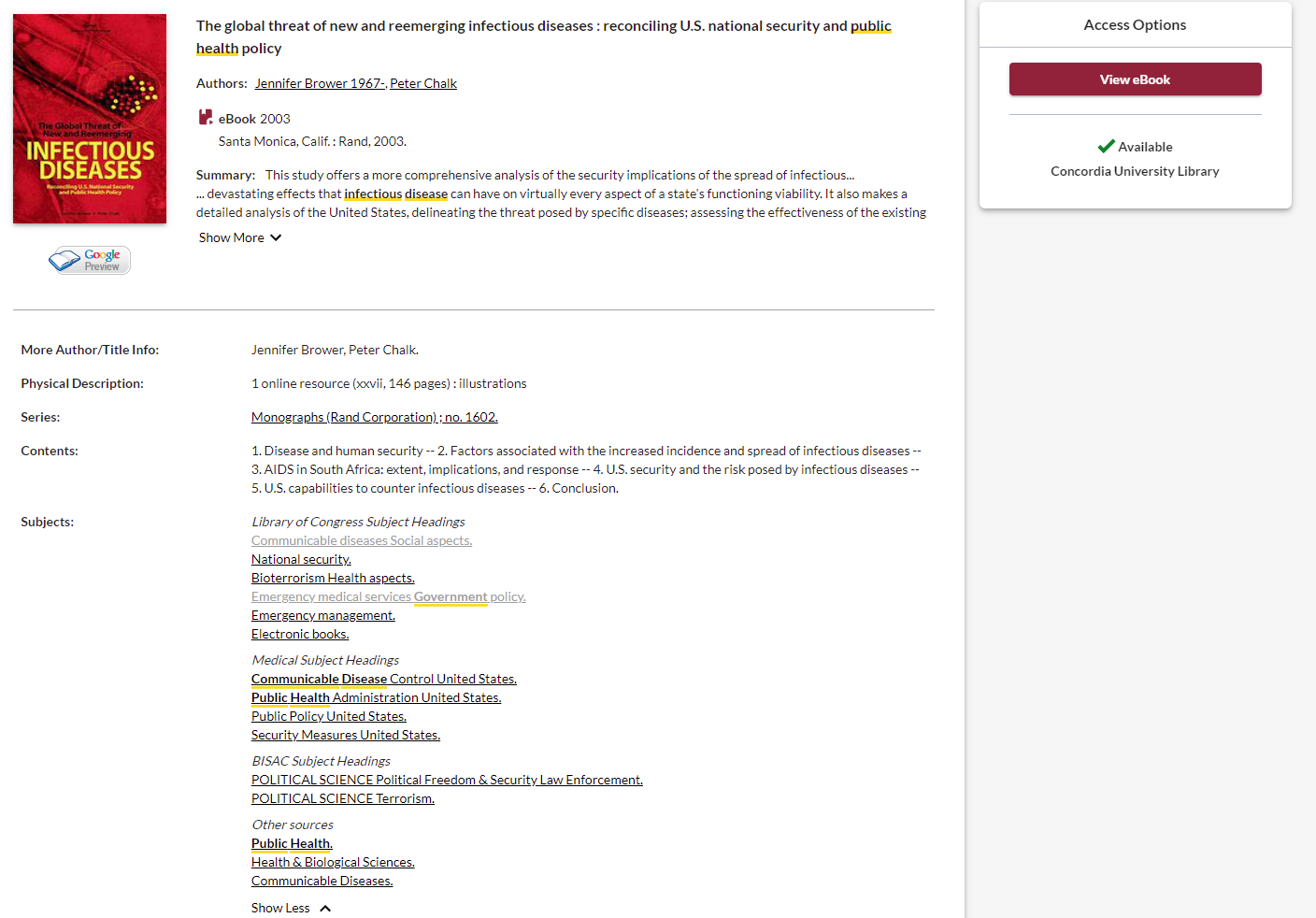 Access options. This is an ebook that can be read online.
Explore the subject headings, they are attached to all books, and you can click them to view all the materials on that subject in the database
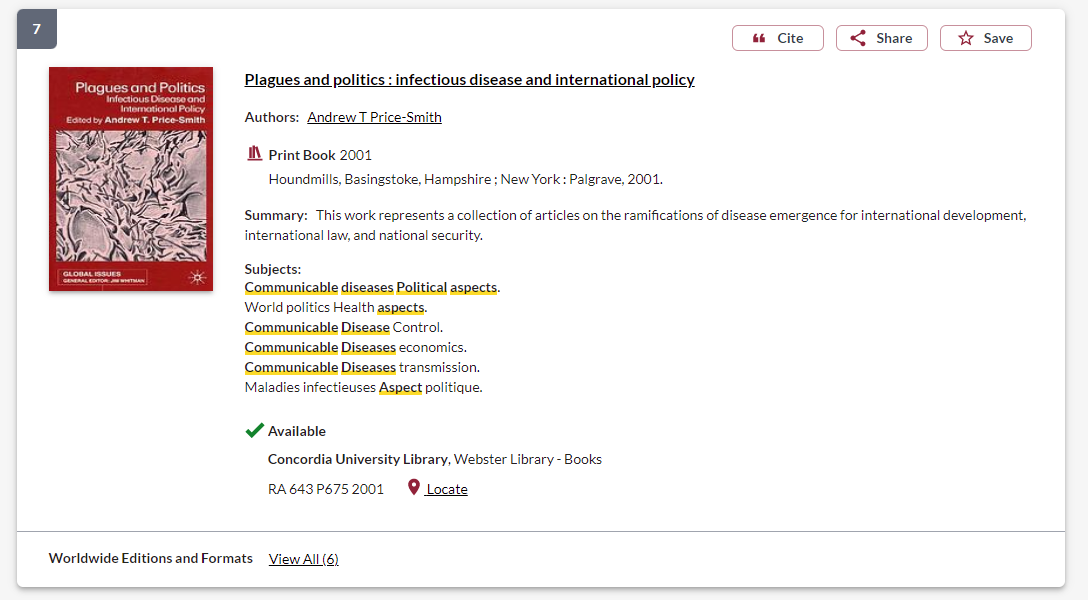 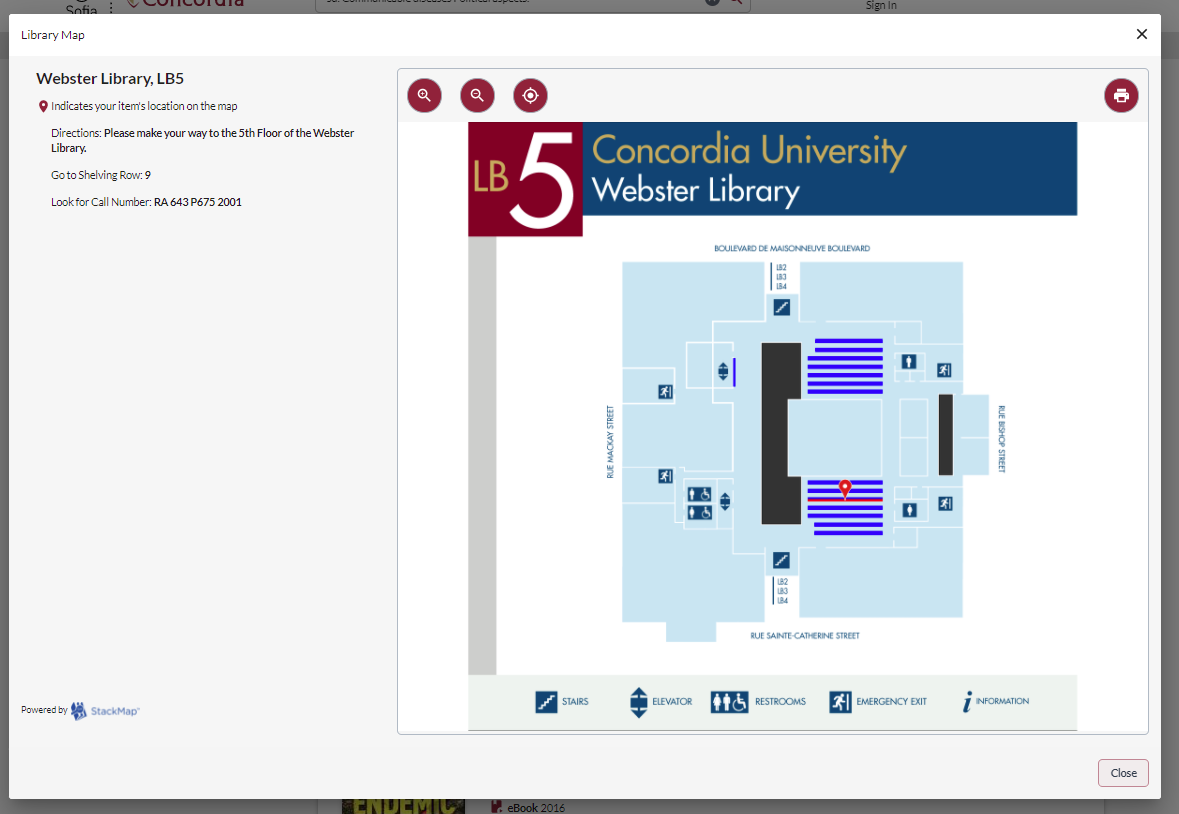 Searching for journal articles
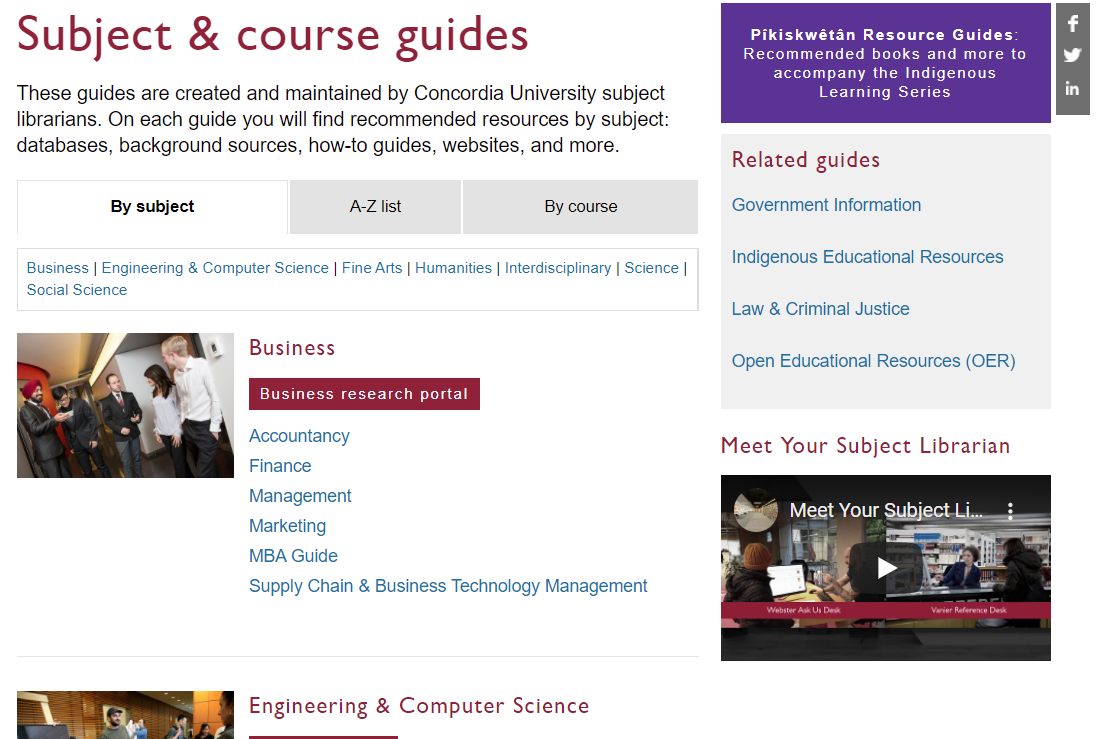 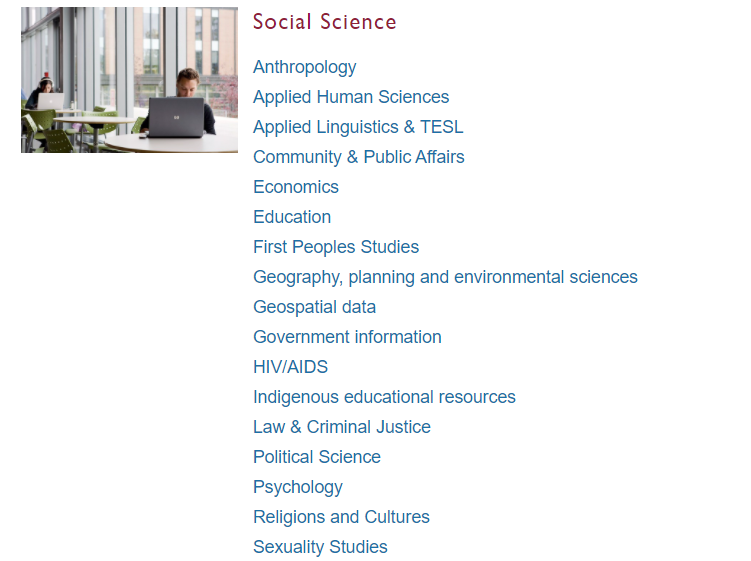 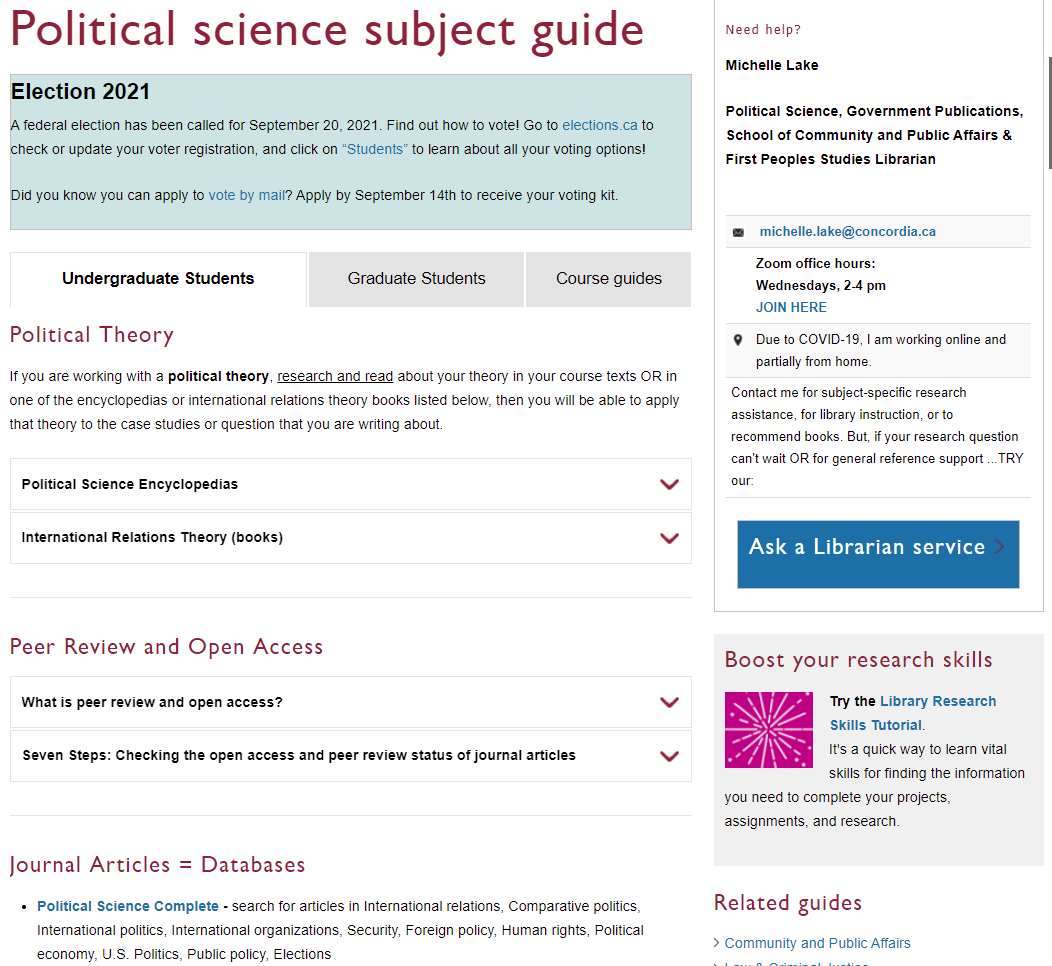 Political Science Complete is Concordia’s largest database of poli sci full-text articles
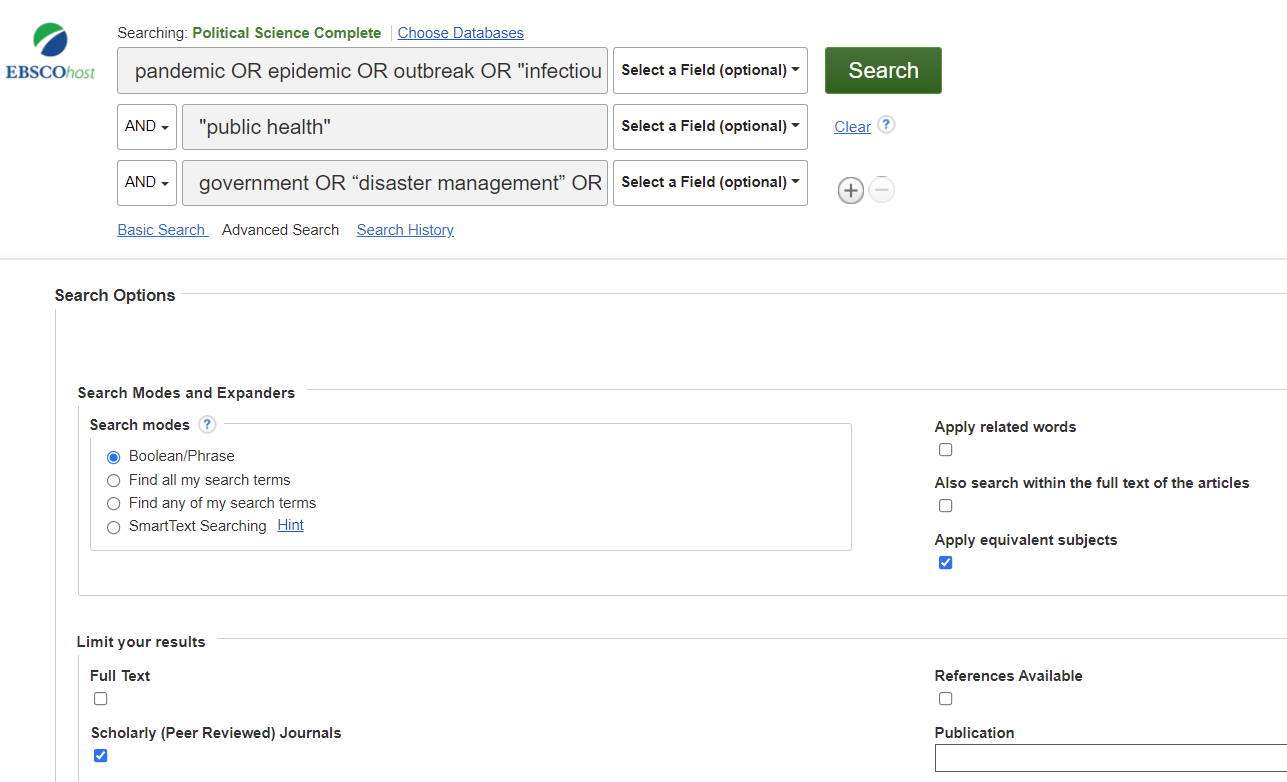 pandemic OR epidemic OR outbreak OR "infectious disease" OR "communicable disease“
AND “public health”
AND government OR “disaster management” OR policy
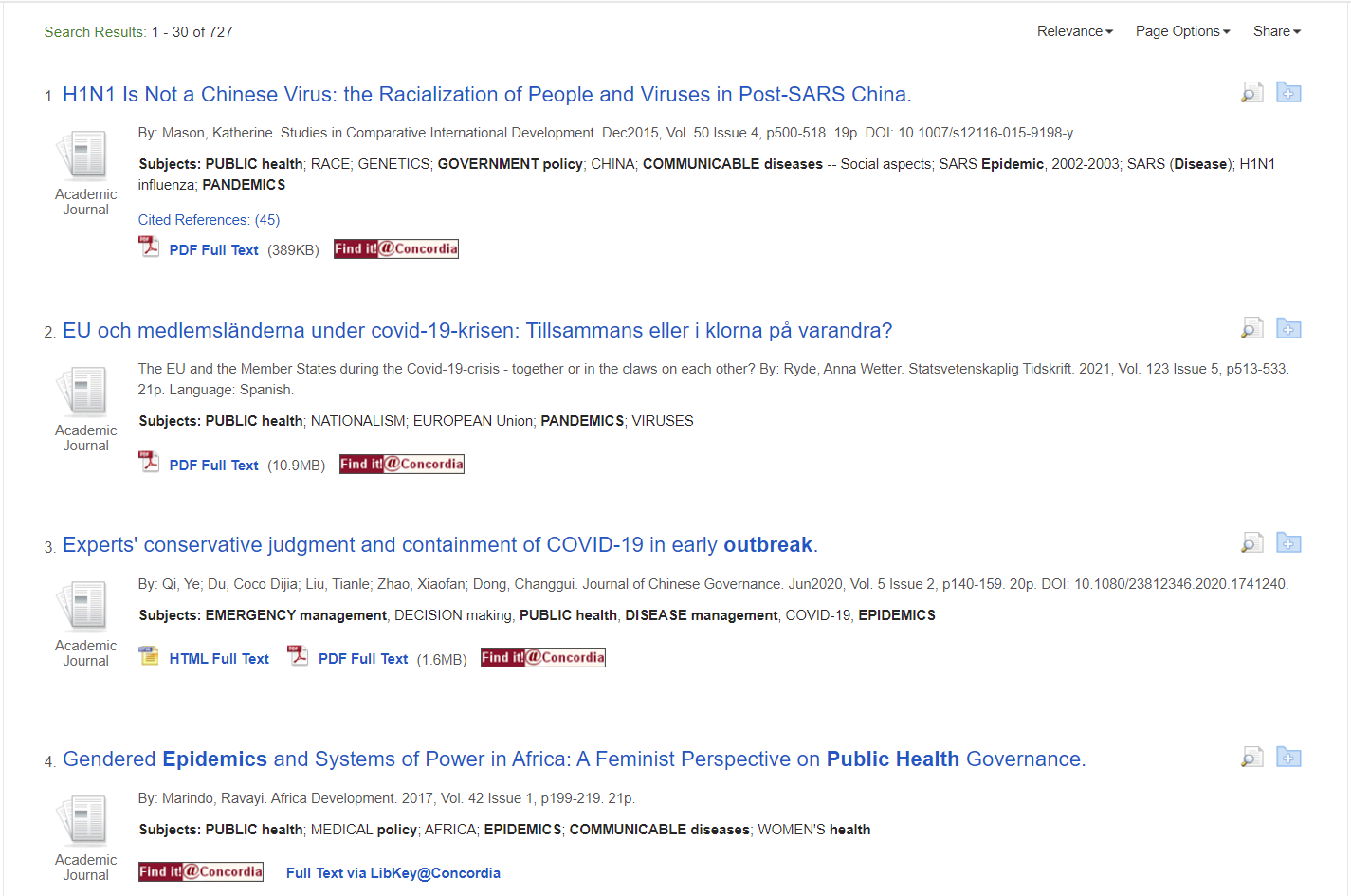 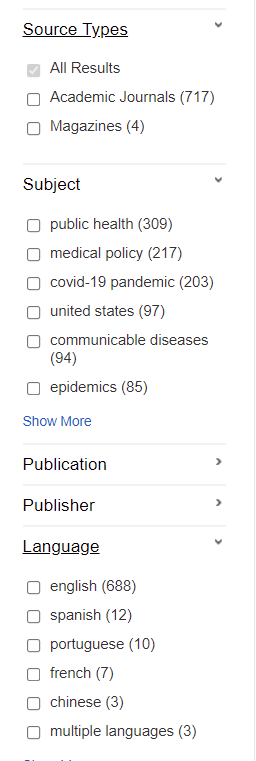 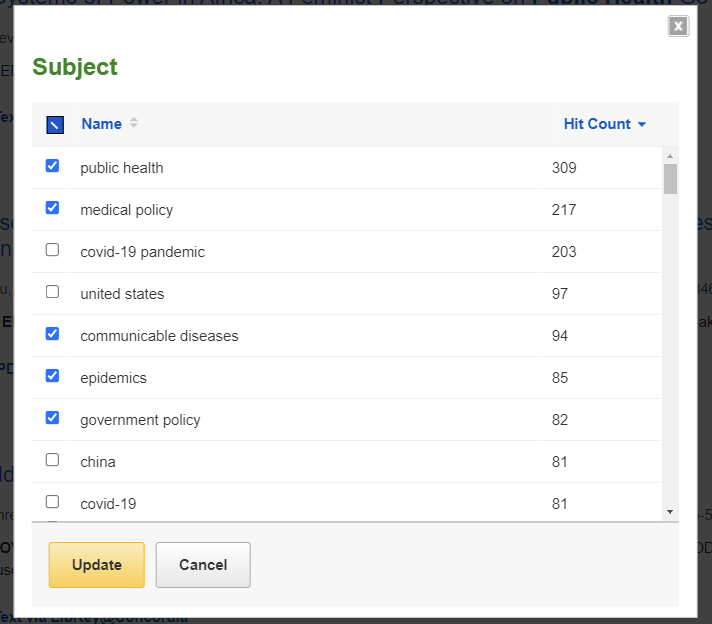 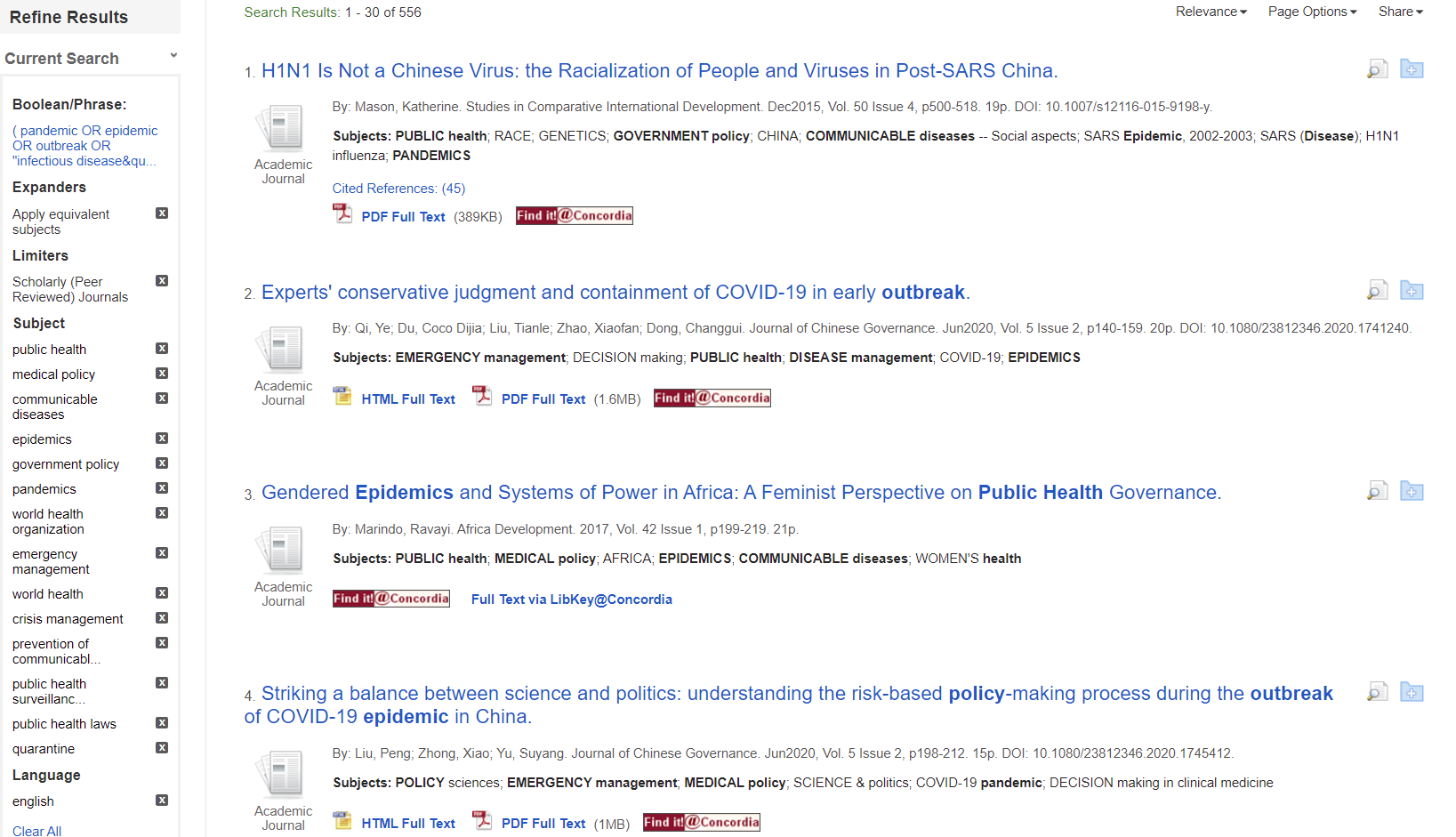 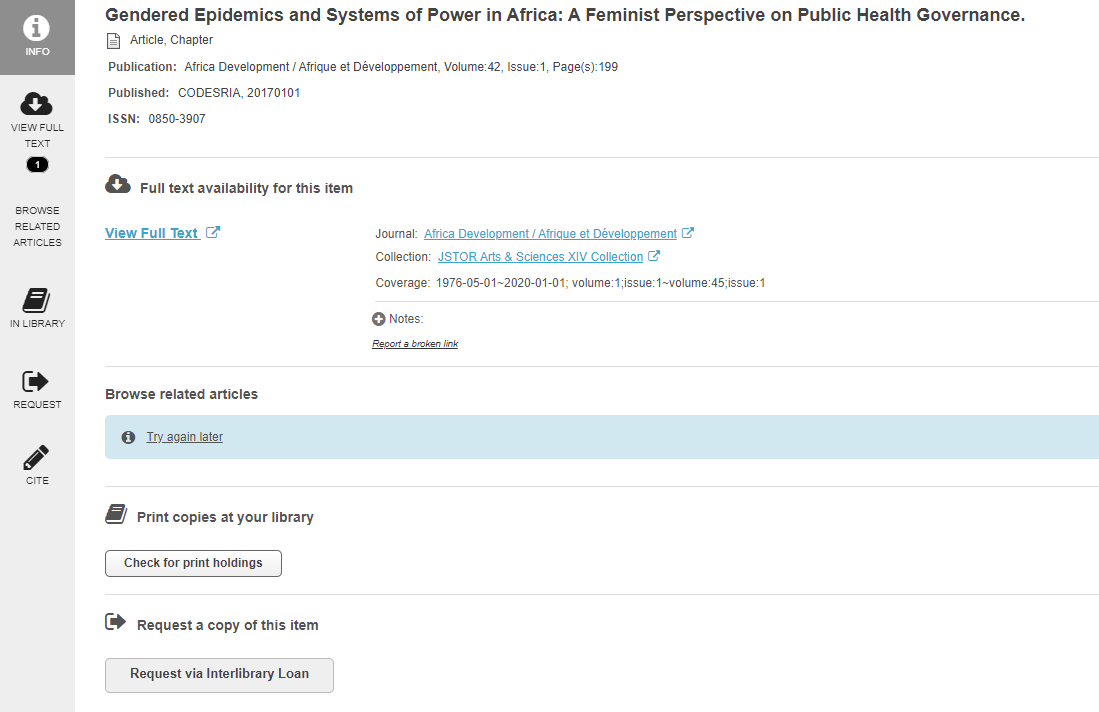 Use Interlibrary loan to request an article Concordia does not have access to
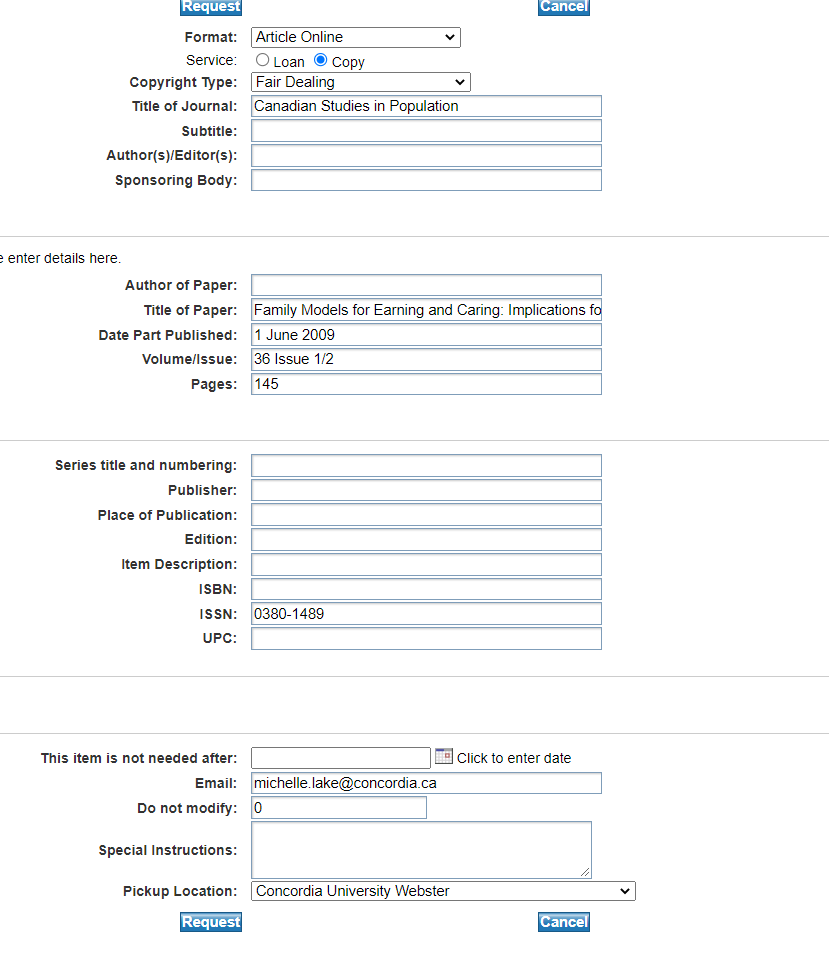 Interlibrary loans (ILL), via Colombo, allows you to access material not available at Concordia University Library. 
This service attempts to obtain the research materials you need from other libraries, either in Quebec, Canada or abroad.
In most cases articles and book chapters will be delivered to you electronically.
There are no restrictions on what you can request (ex: book, article, video, microfilm, etc.), but currently we are unable to borrow e-books from other libraries.
Statistics, government, international organization, media and think tanks
Canadian Public Policy Collection – DesLibris
This is an online collection of policy documents from think tanks, non-government agencies, social organizations, government publications and scholarly ebooks.  All Canadian publications; you can use your narrowing options to find just “public documents”, or narrow by subject keyword.
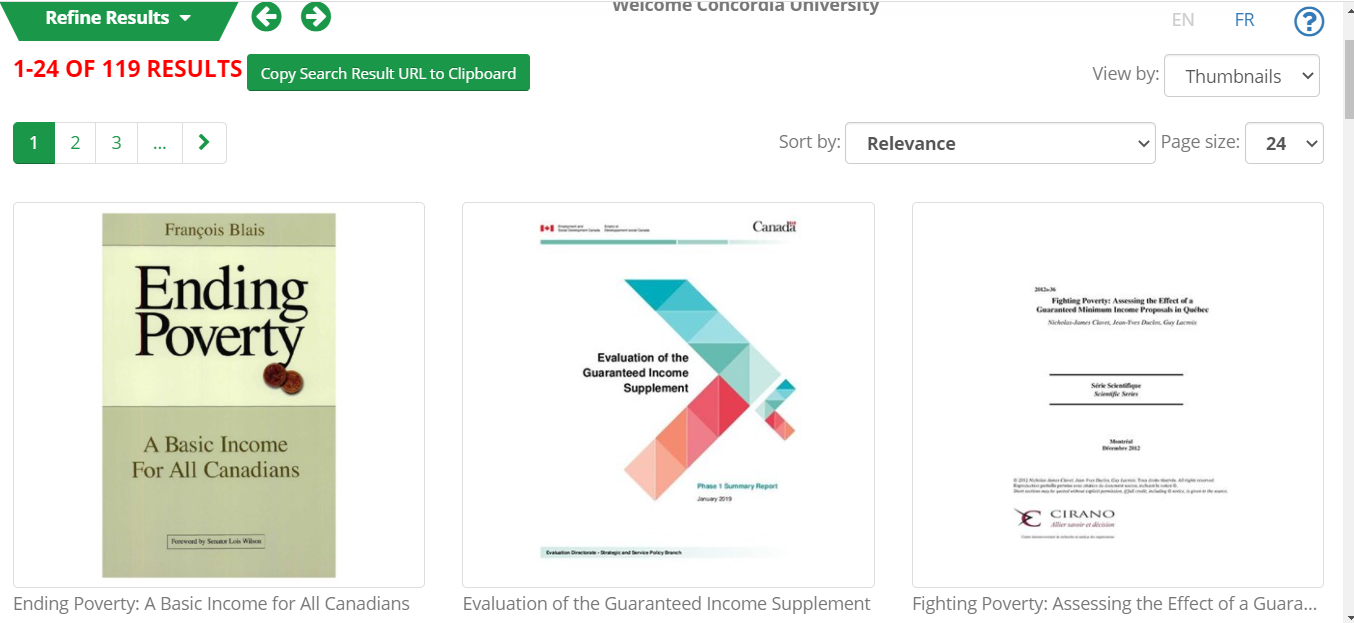 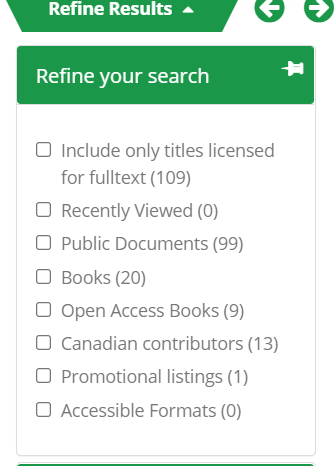 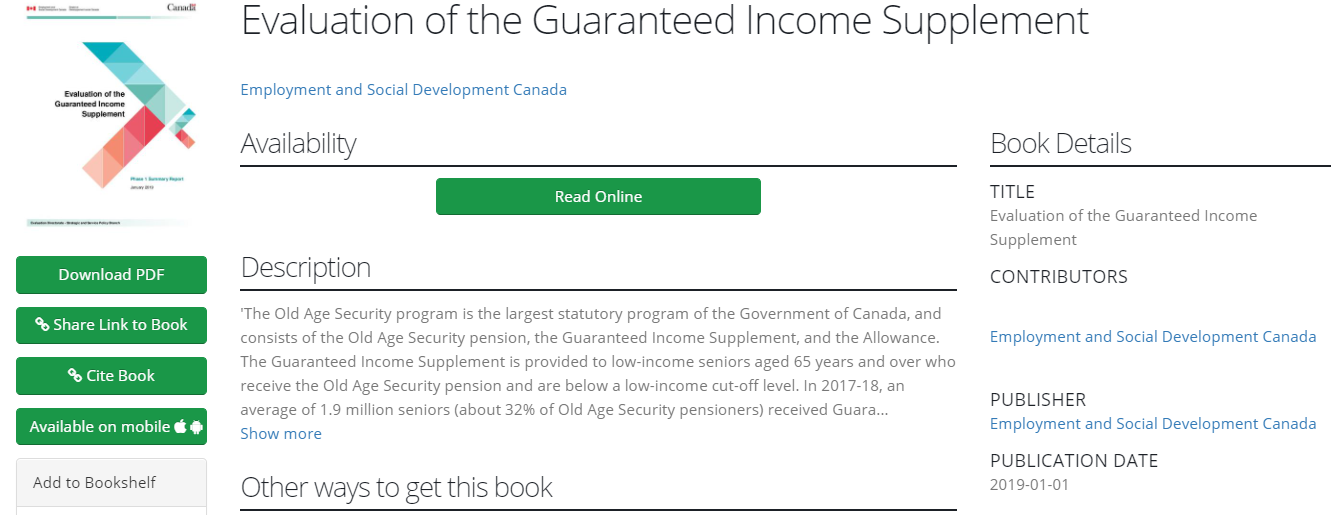 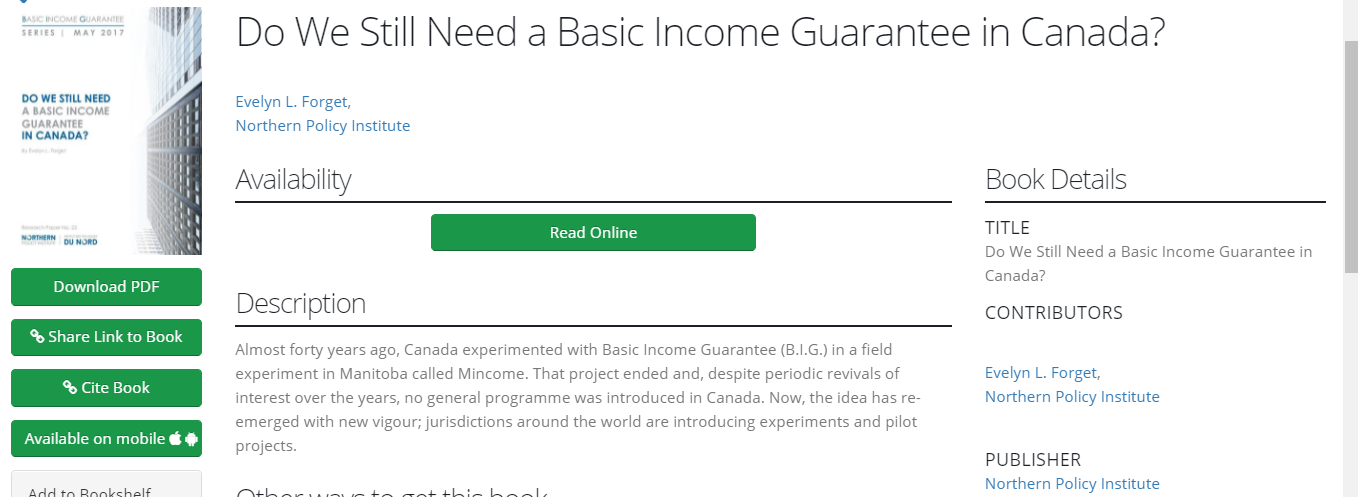 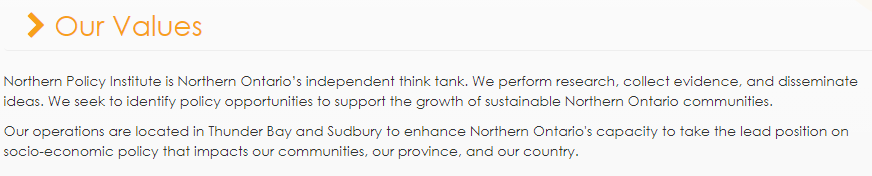 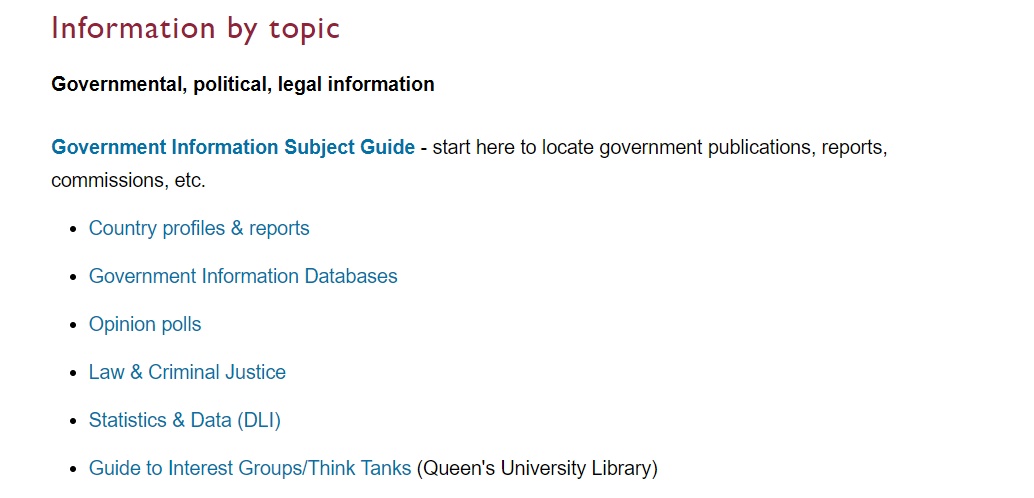 Government Information Search
Search: "public health" pandemic outbreak control management policy
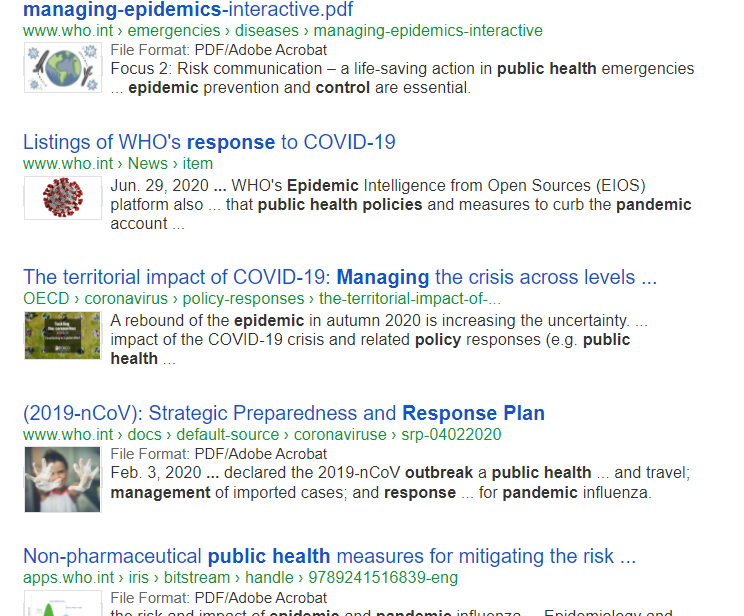 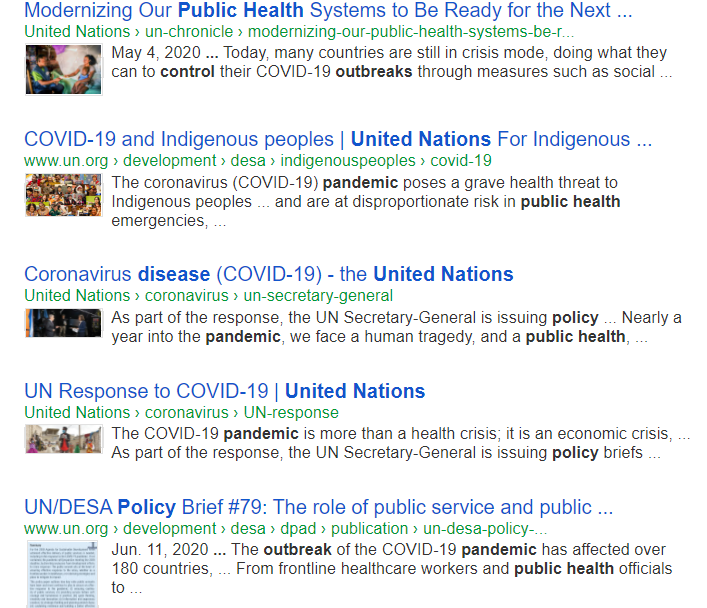 Statistics Canada: statcan.gc.ca
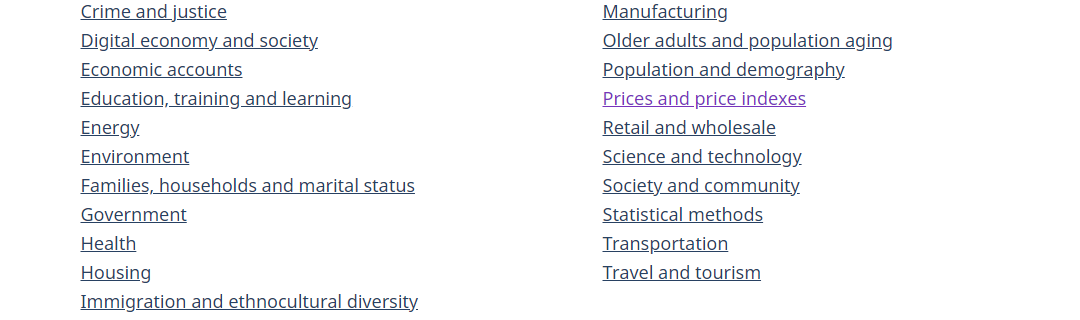 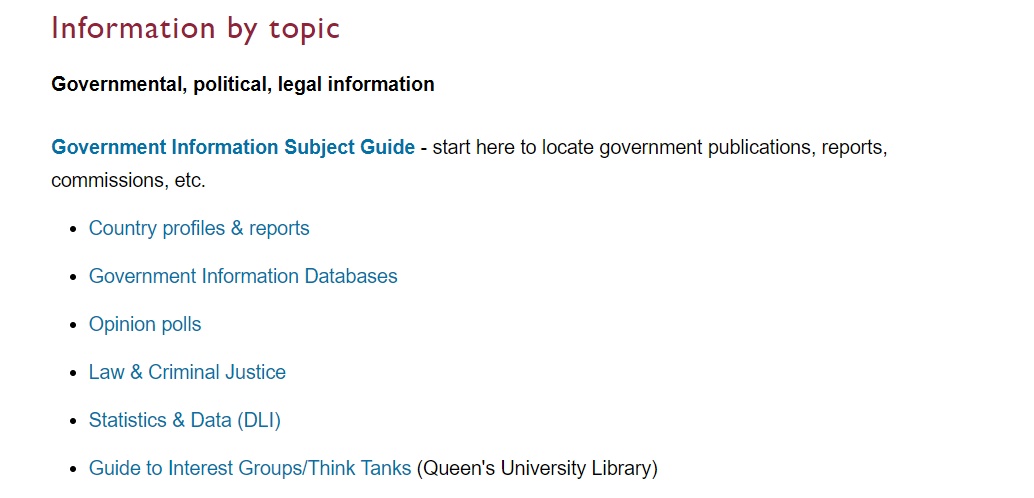 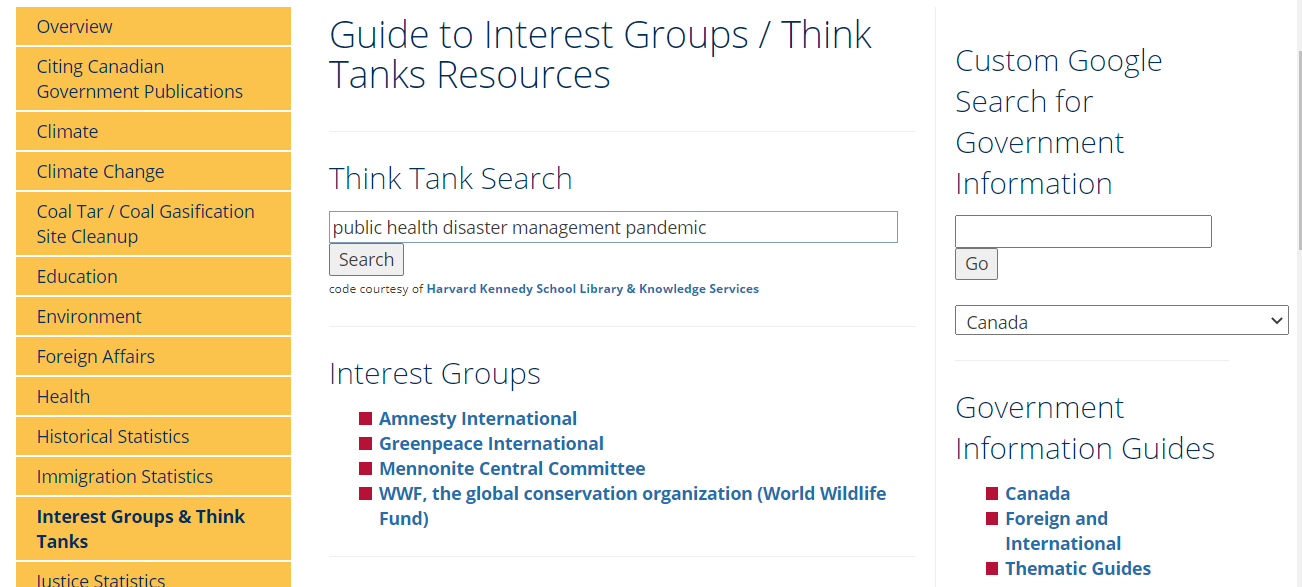 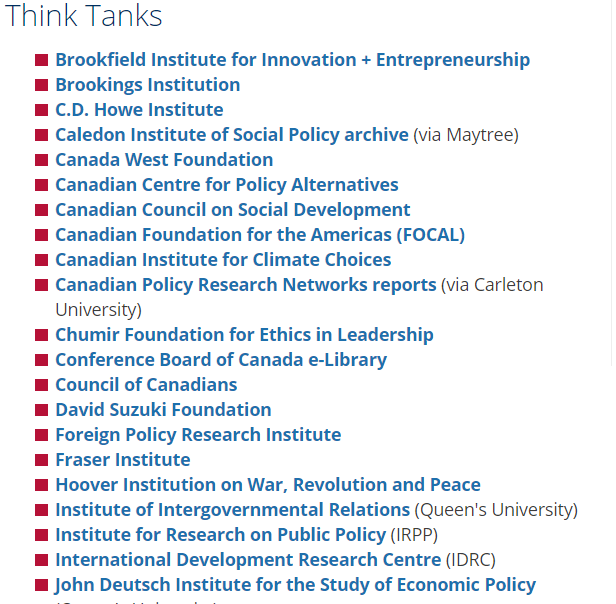 Media & Newspapers
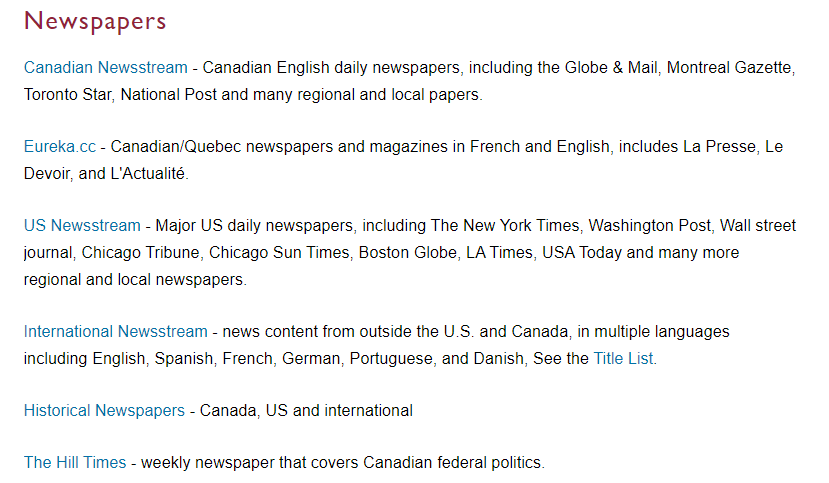 Canadian Newsstream
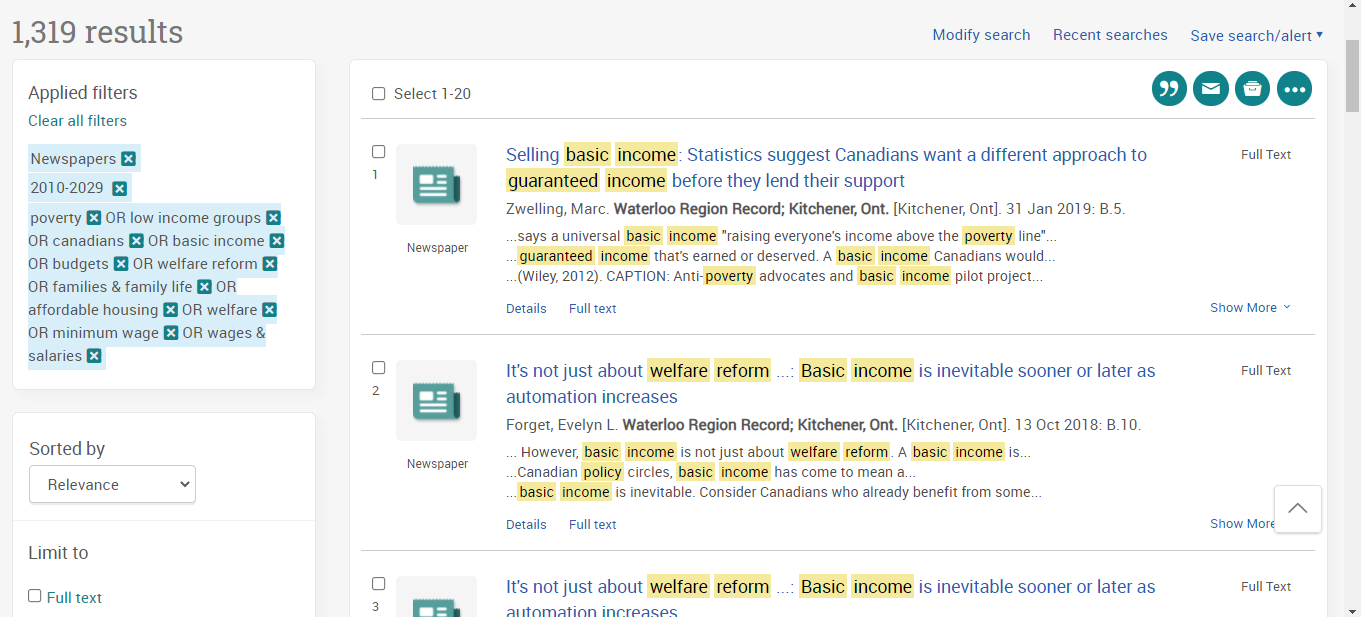 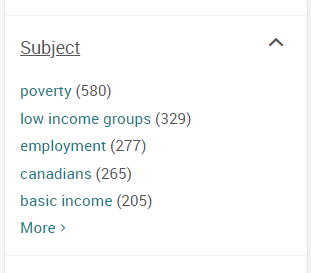 Need help, ask us!